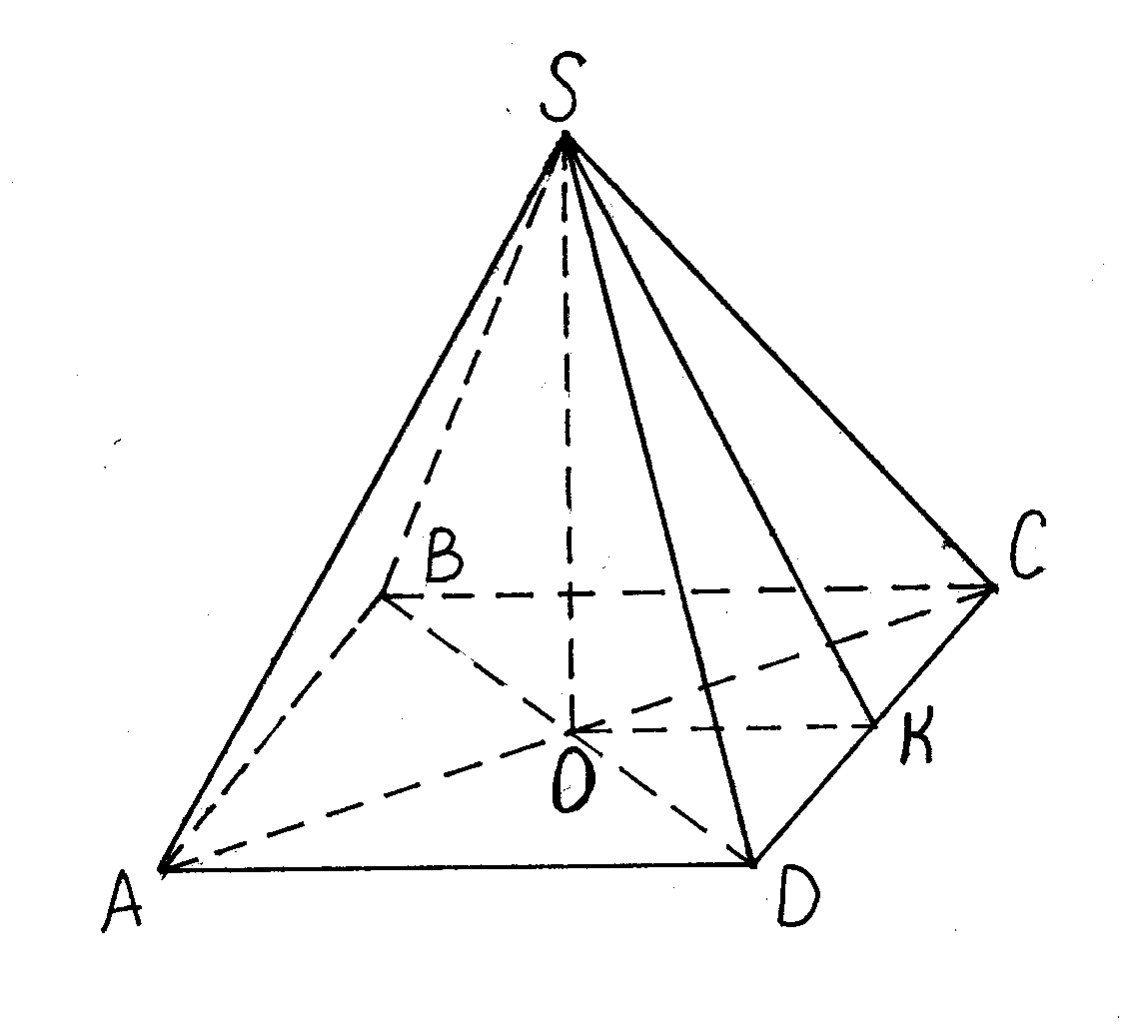 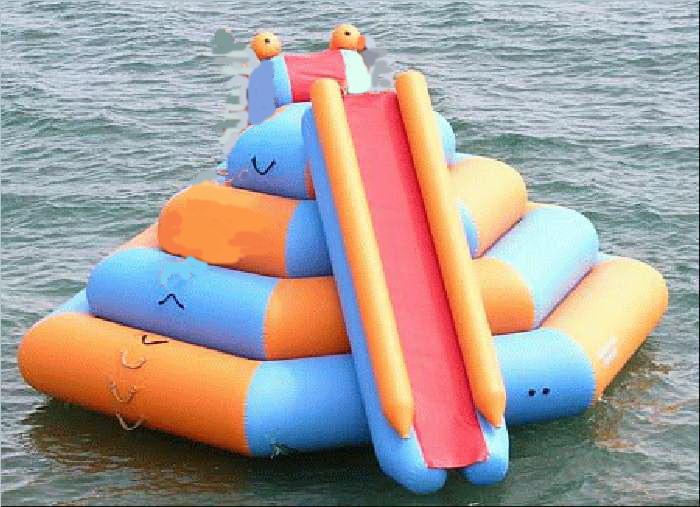 Піраміда
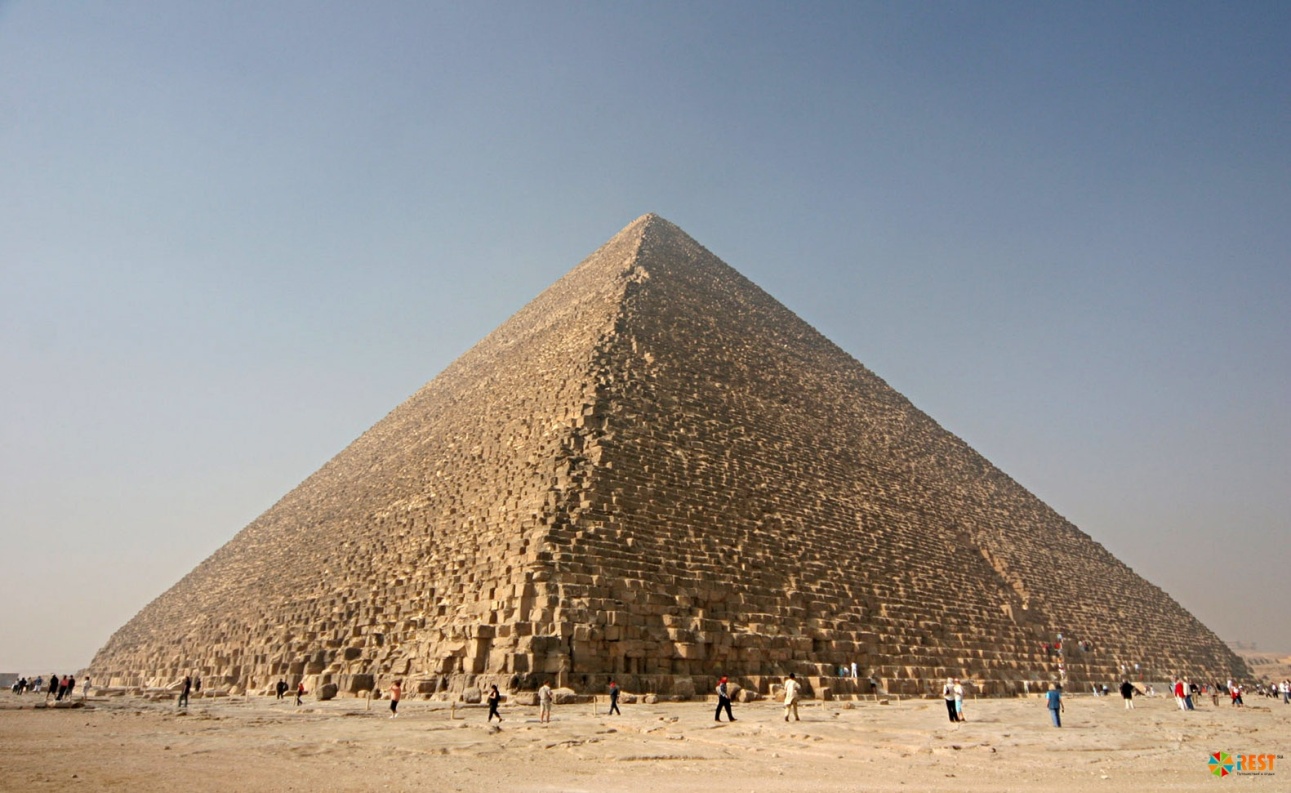 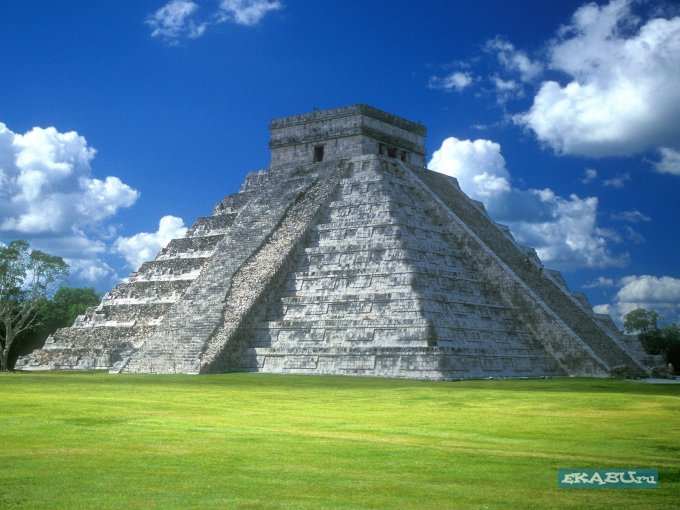 Пірамідою називається многогранник , який складається із плоского многокутника - основи піраміди, точки, яка не лежить в площині основи , - вершини піраміди і всіх відрізків , що сполучають вершини піраміли з точками основи.
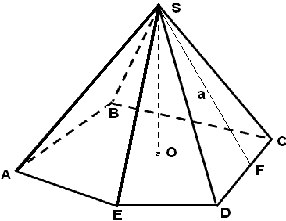 Види пірамід
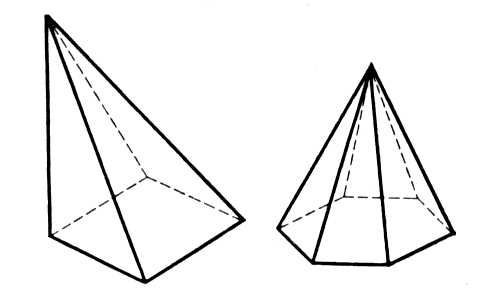 Елементи пірамідиABCD – основа пірамідиS – вершина пірамідиAB, BC, CD, DA - ребра основиSA, SB, SC, SD - бічні ребра пірамідиSO - висота піраміди. Висота піраміди – перпендикуляр, опущений з вершини піраміди на площину основи. Трикутники ASB, BSC, CSD, DSA - бічні грані піраміди
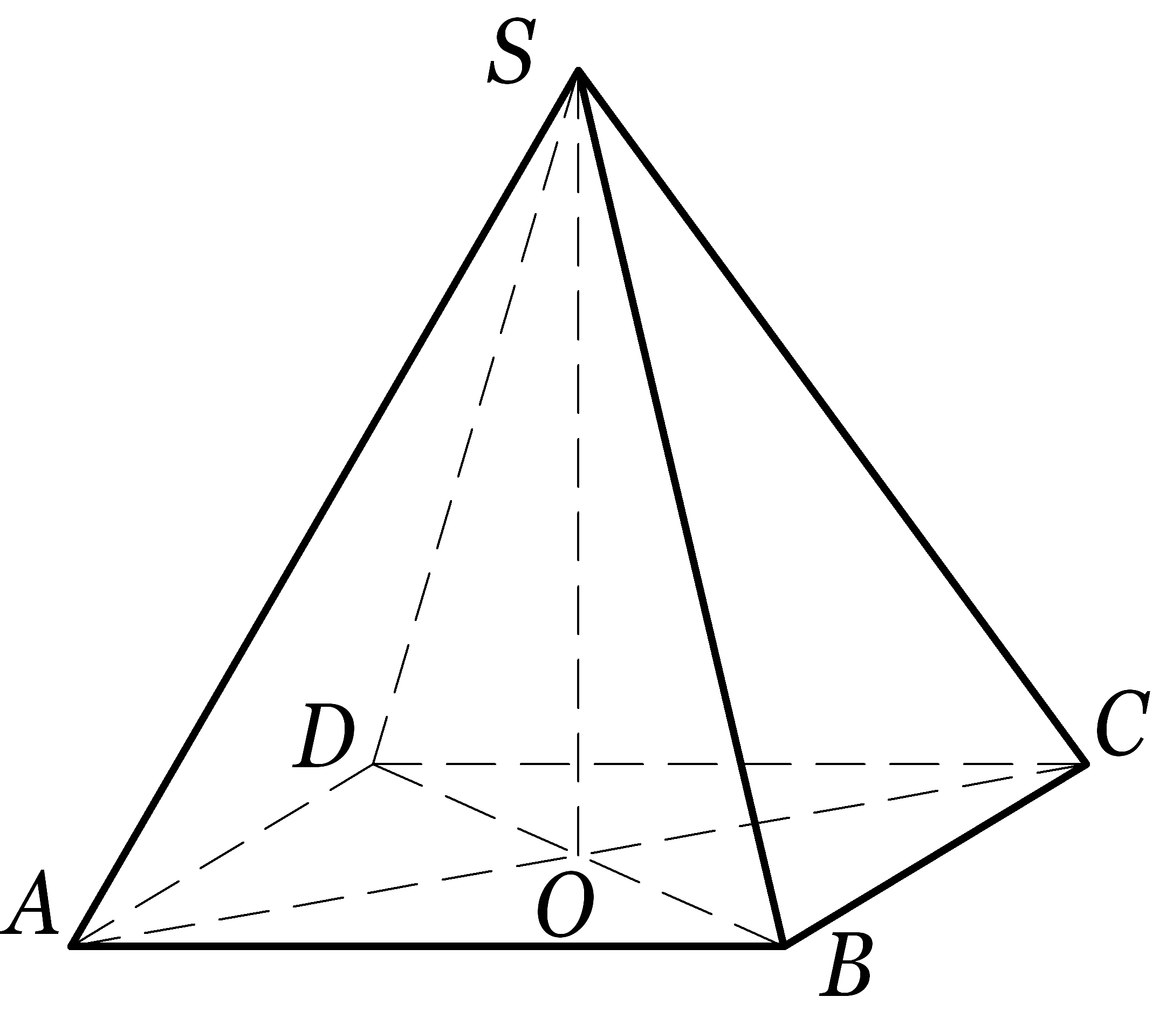 Тетраедр
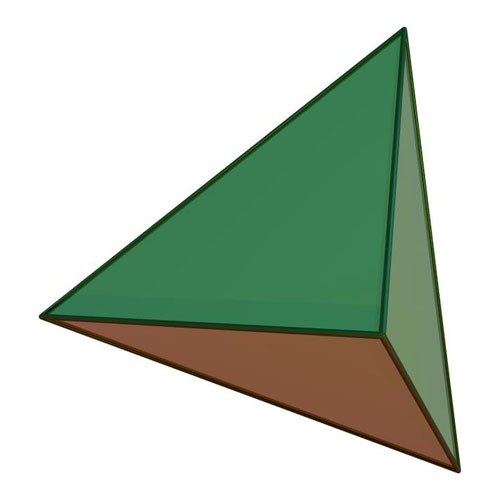 Правильна піраміда. Піраміда називається правильною,якщо її основою є правильний многокутник, а основа висоти збігається з центром цього многокутника Віссю правильної піраміди називається пряма, яка містить її висоту У правильній піраміді всі бічні ребра рівні, бічні грані – рівнобедрені трикутники. Висота бічної грані правильної піраміди, проведена з її вершини, називається апофемою. Бічною поверхнею піраміди називається сума площ її бічних граней. Бічна поверхня правильної піраміди дорівнює добутку півпериметра основи на апофему.
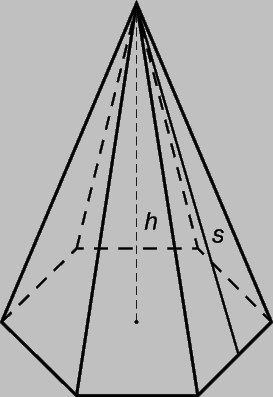 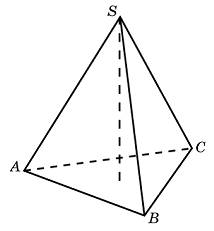 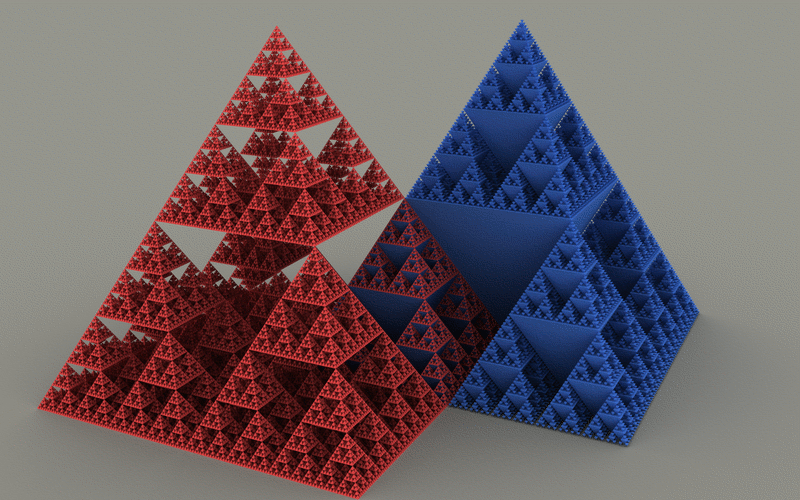 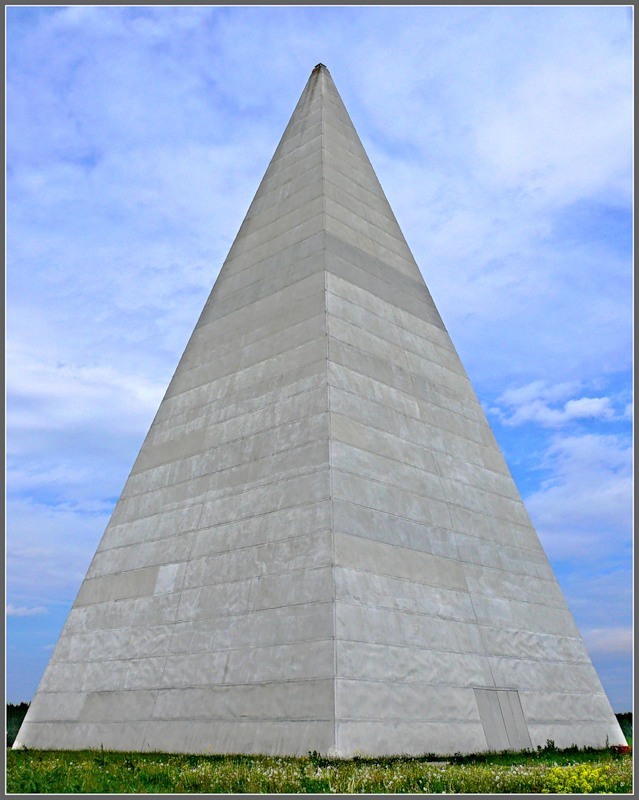 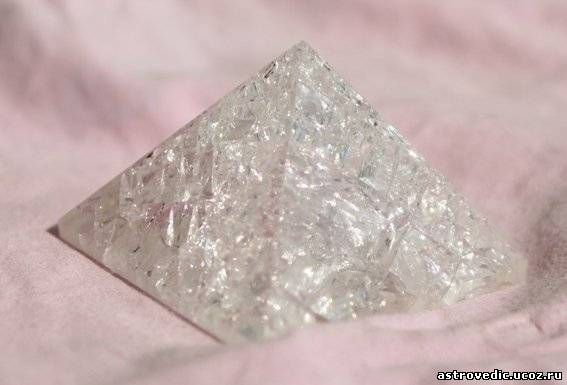